Electric Co-op CEO to Member Email Program
A tool to help distribution cooperative CEOs 
communicate with members about issues impacting electric bills
What are the goals?
Help local co-op CEOs inform members about current events that threaten to increase electric bills.
Highlight what co-ops are doing to keep electric bills as affordable as possible.
Help build member support and loyalty.
Statewide Coordination
Draft messages prepared.
Circulated to statewide associations with member system participants for feedback and questions.
Then posted to the email system for member system notification and review.
Member Systems
Co-ops get an email alerting them a new message is ready.
Co-ops review message & edit, approve or reject it.
Co-ops load email list for one-time-use. 
No national database.
Messages designed to look like a personal email sent from the CEO.
Why an email from the CEO?
Reach members not already engaged through other communication channels.
Enhance what the co-op is already doing through magazines, newsletters, bill stuffers.
Strengthen relationship between members and co-op.
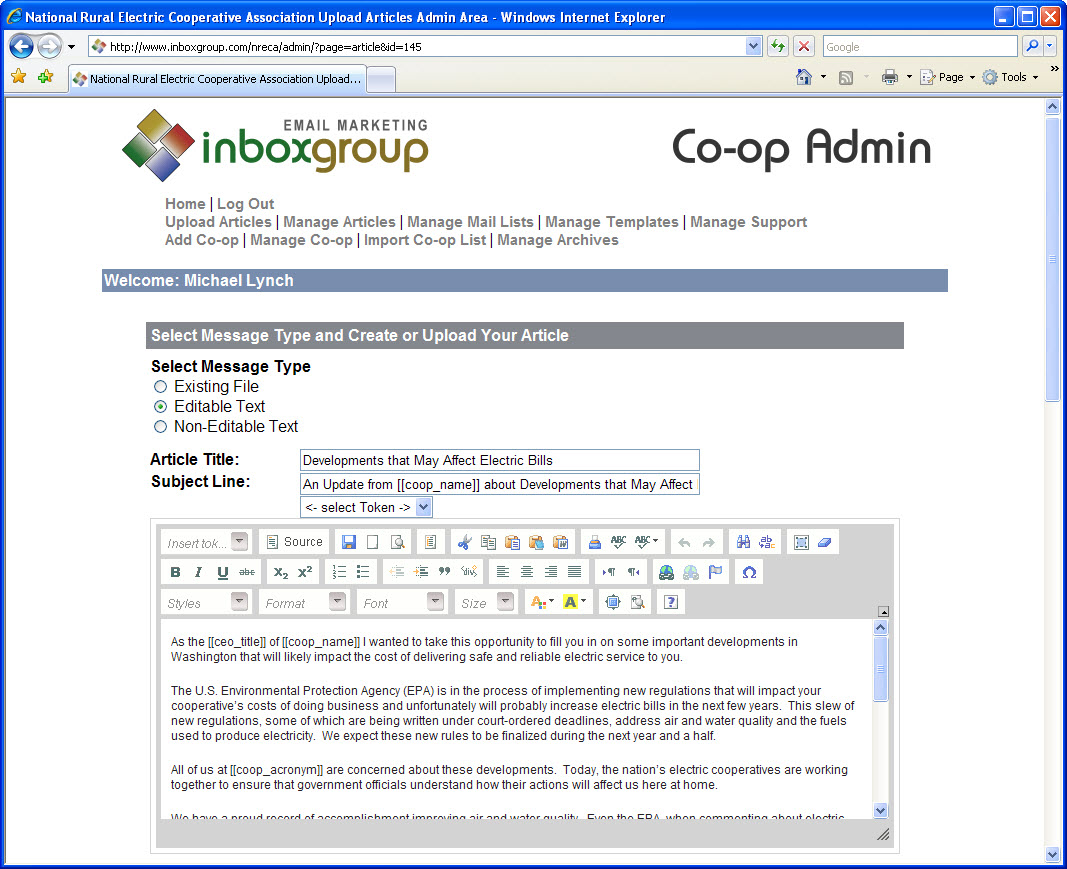 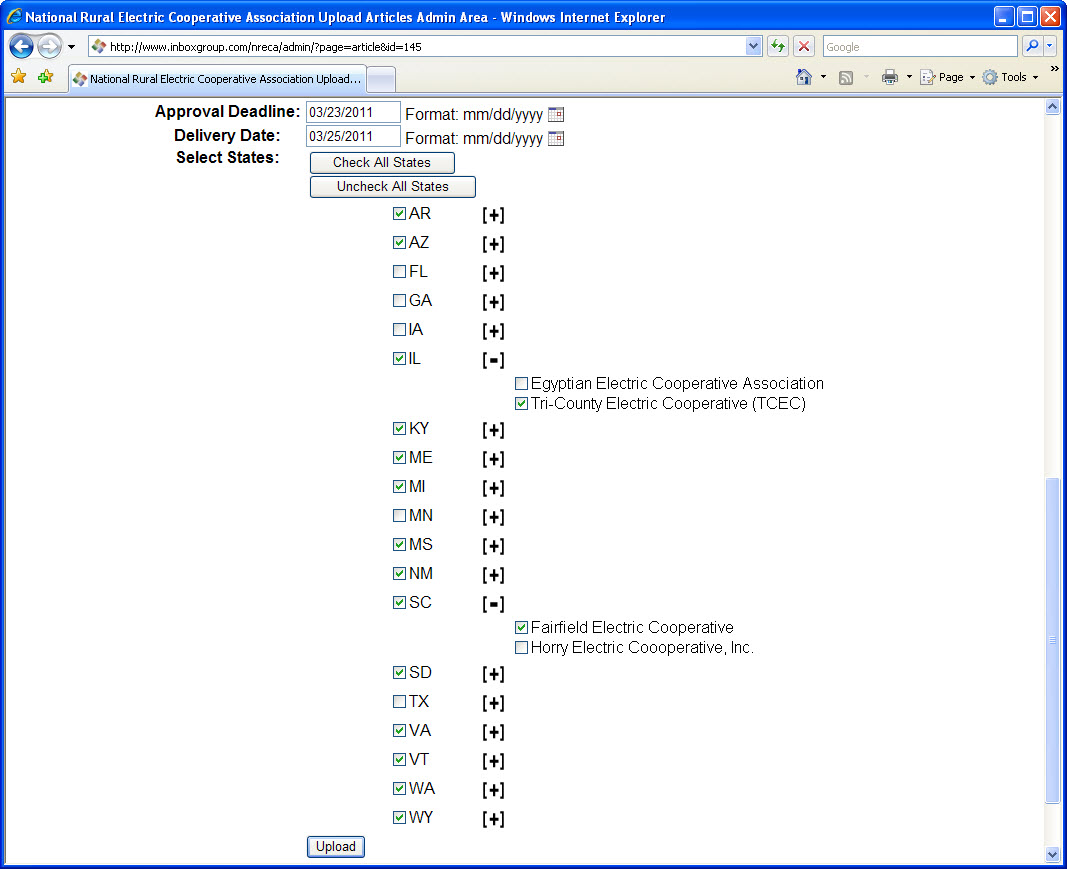 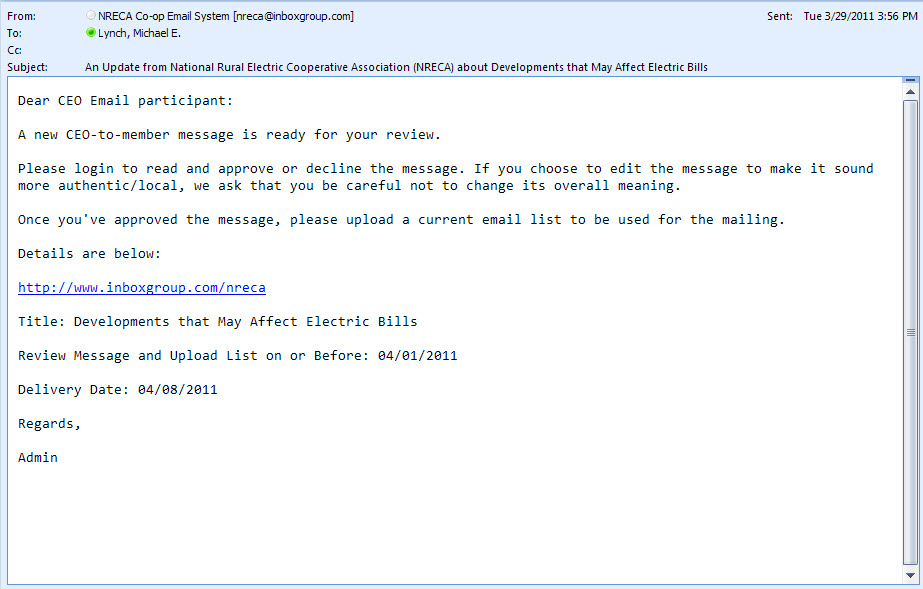 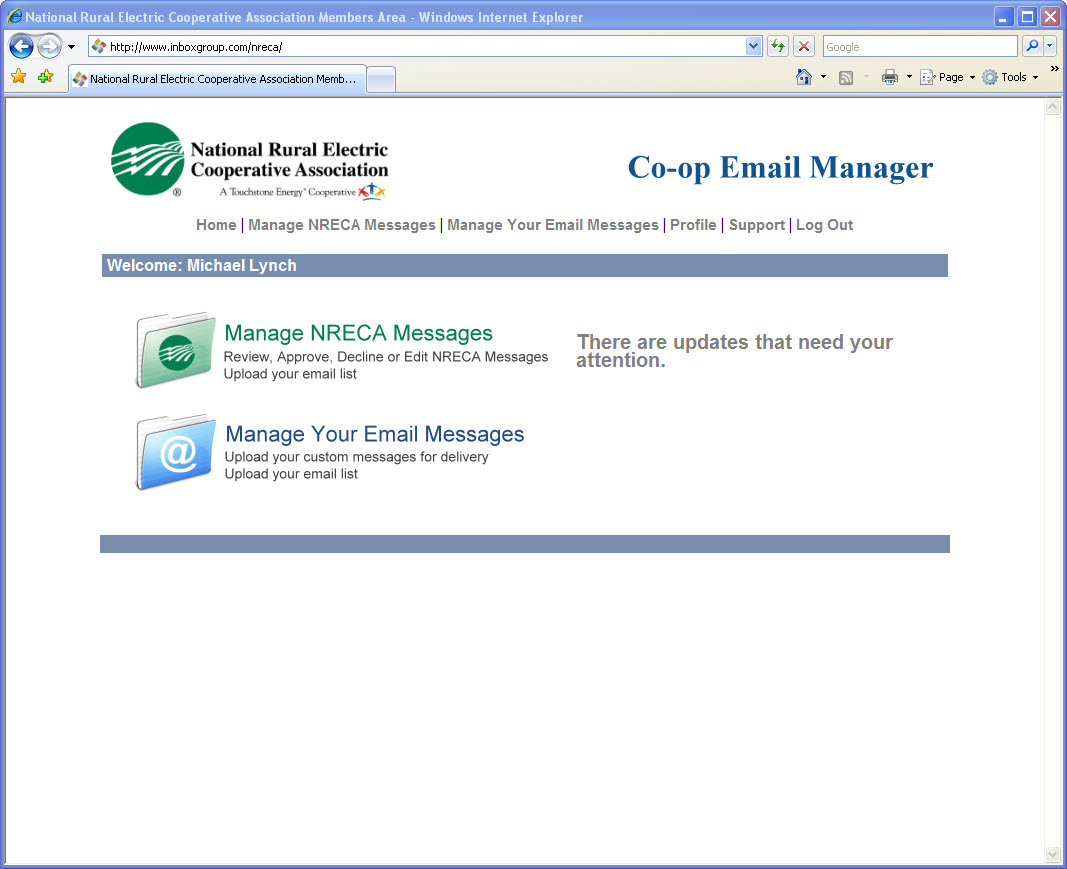 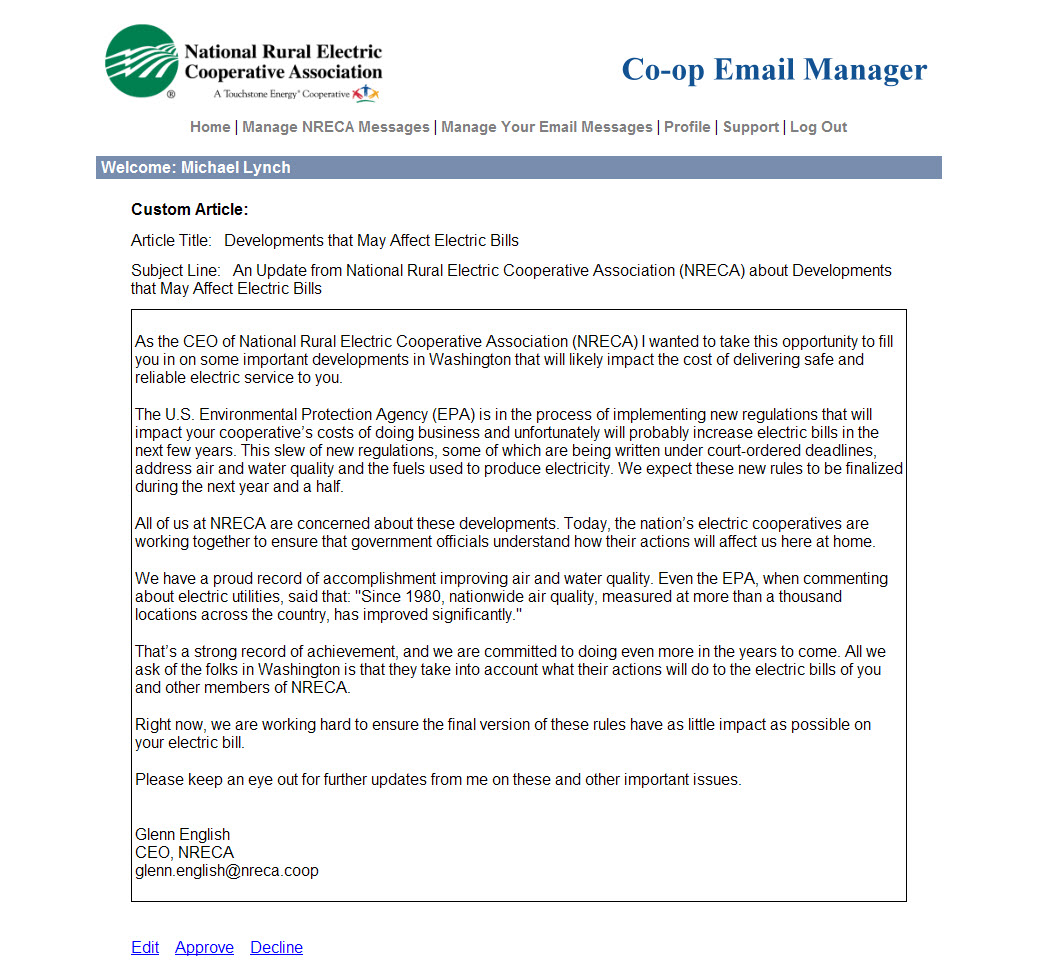 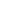 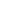 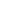 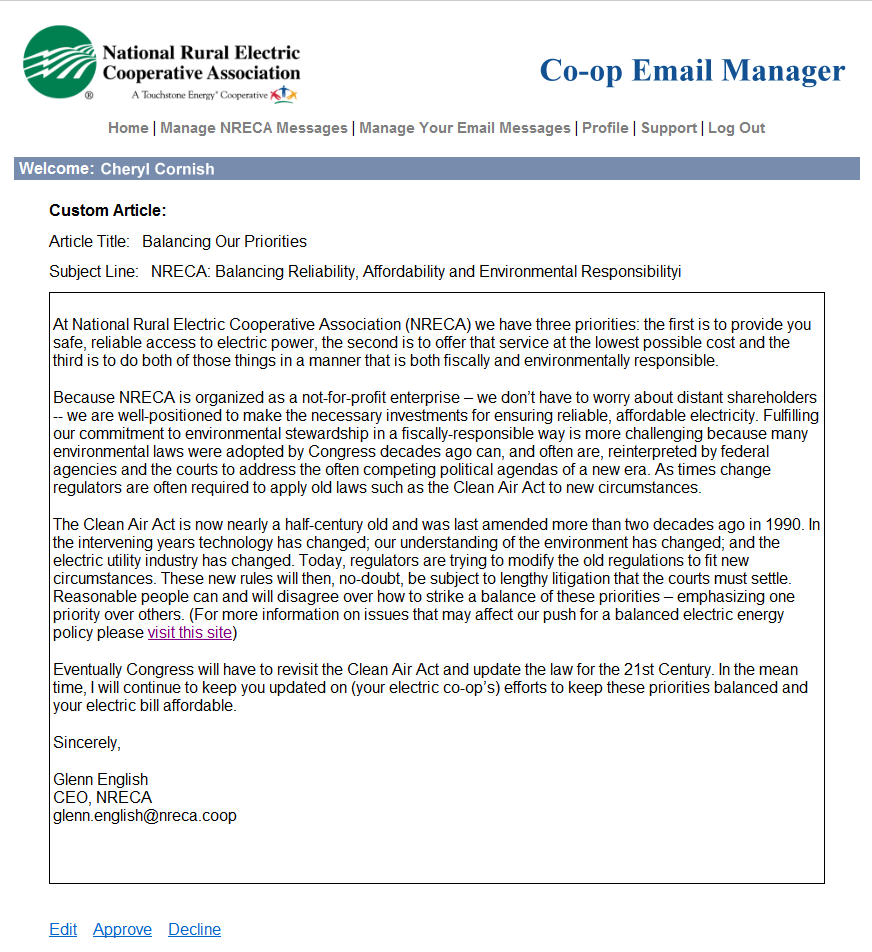 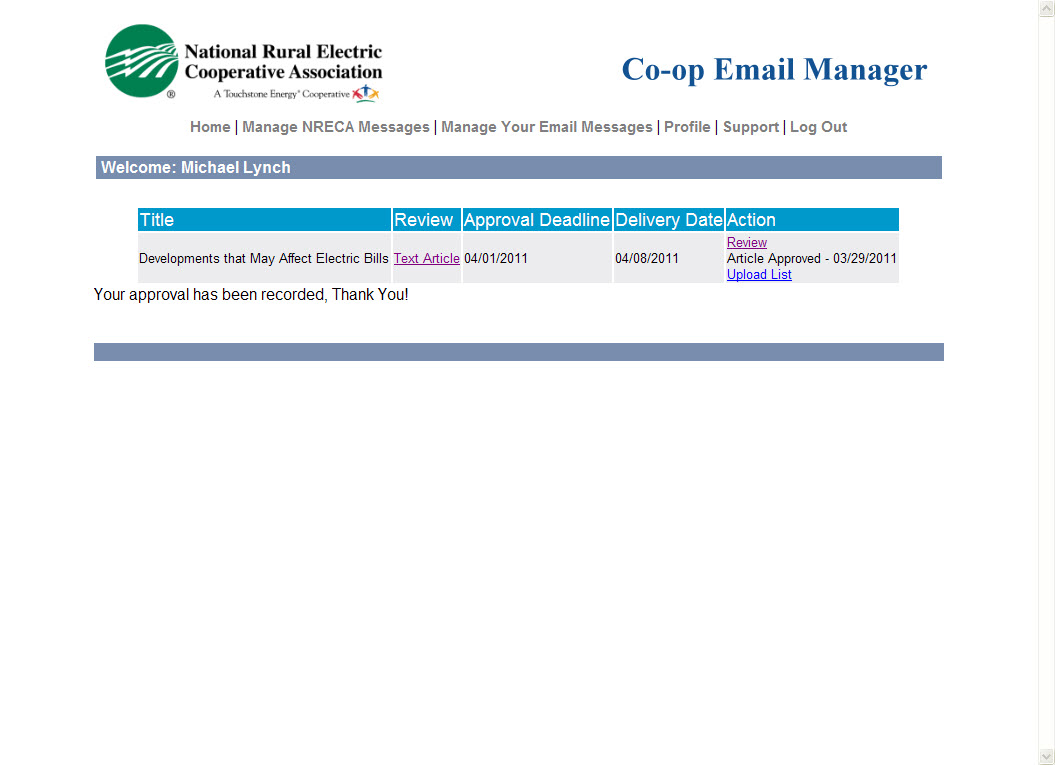 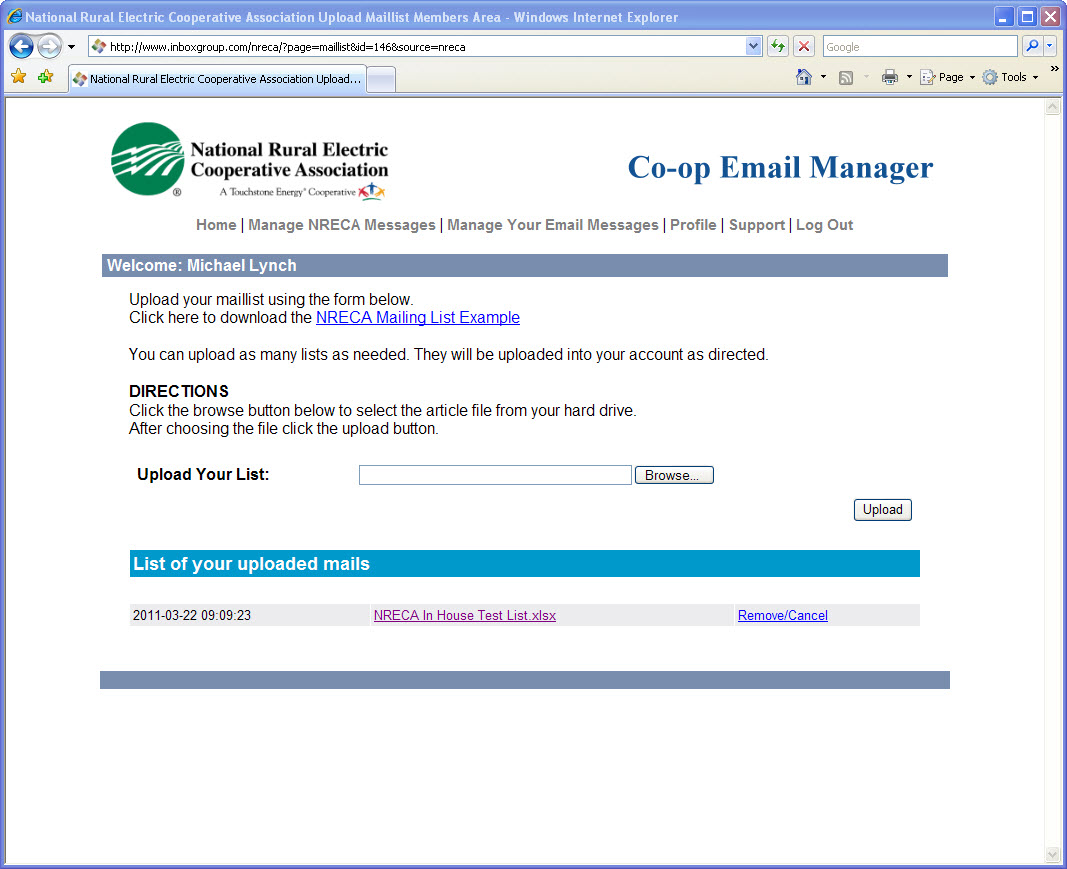 Thank you
Zan McKelway, VP Communications

zan.mckelway@nreca.coop

703 907 5719